The “Middle ages”
c. 500 AD. -------1500AD.
1300—1500 Early Renaissance
Comparing the change Roman/Byzantine
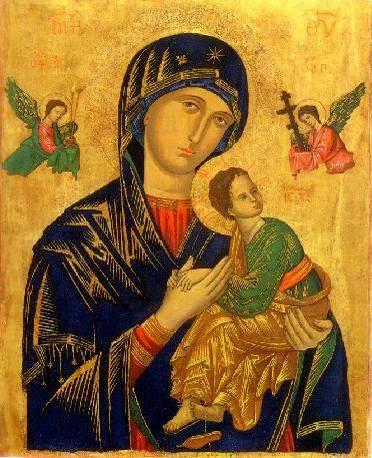 500AD ------1300+ AD
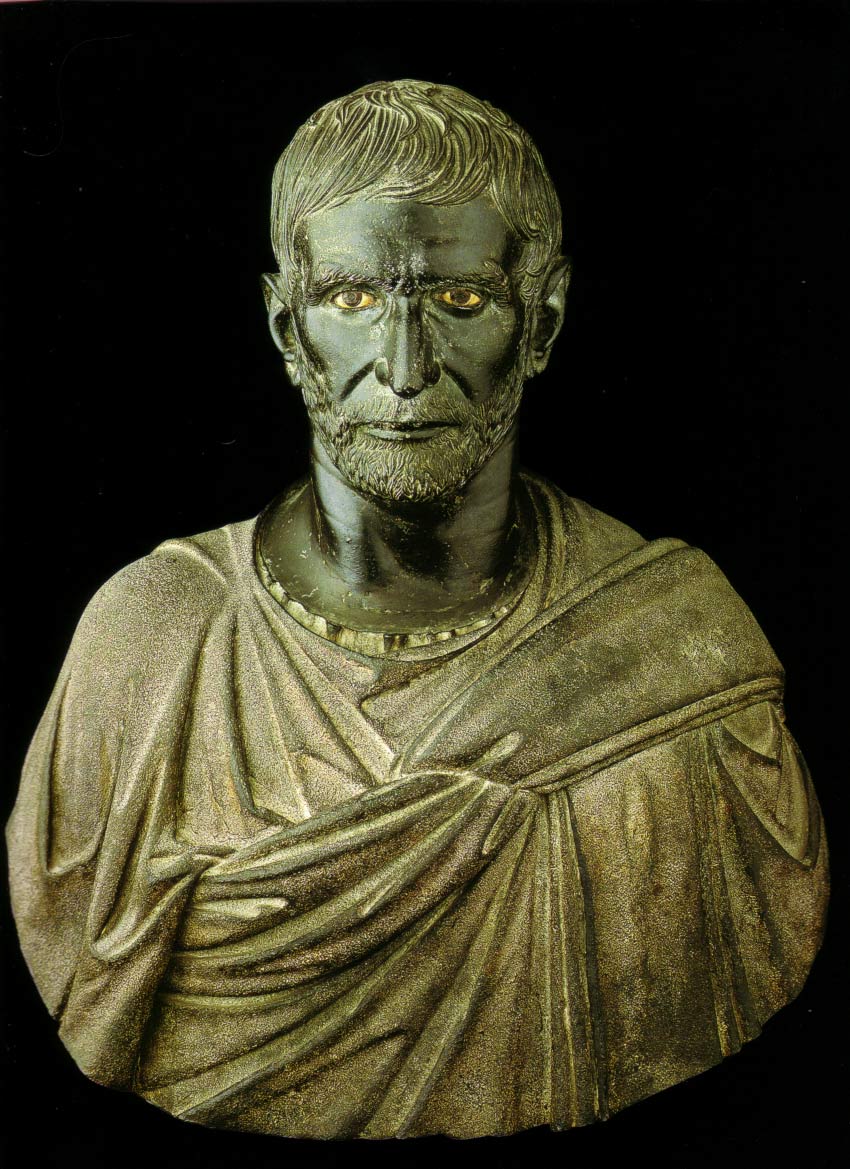 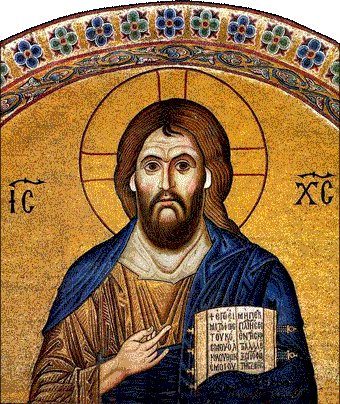 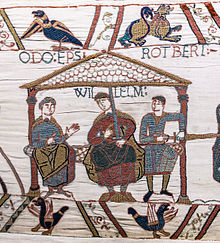 Architecture…
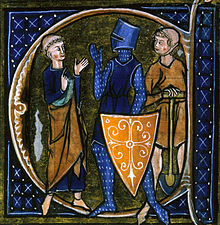 Compare and contrast…
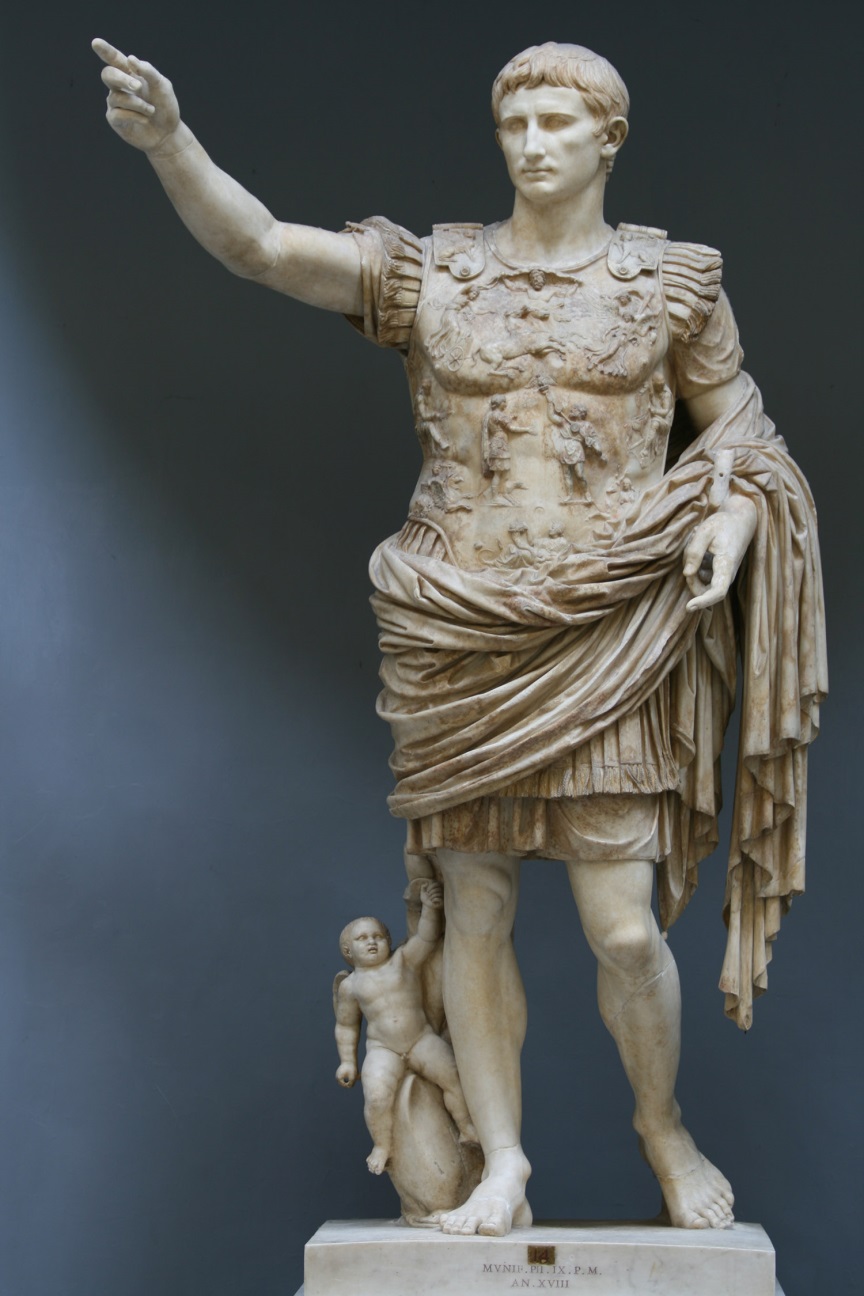 Giotto di Bondone
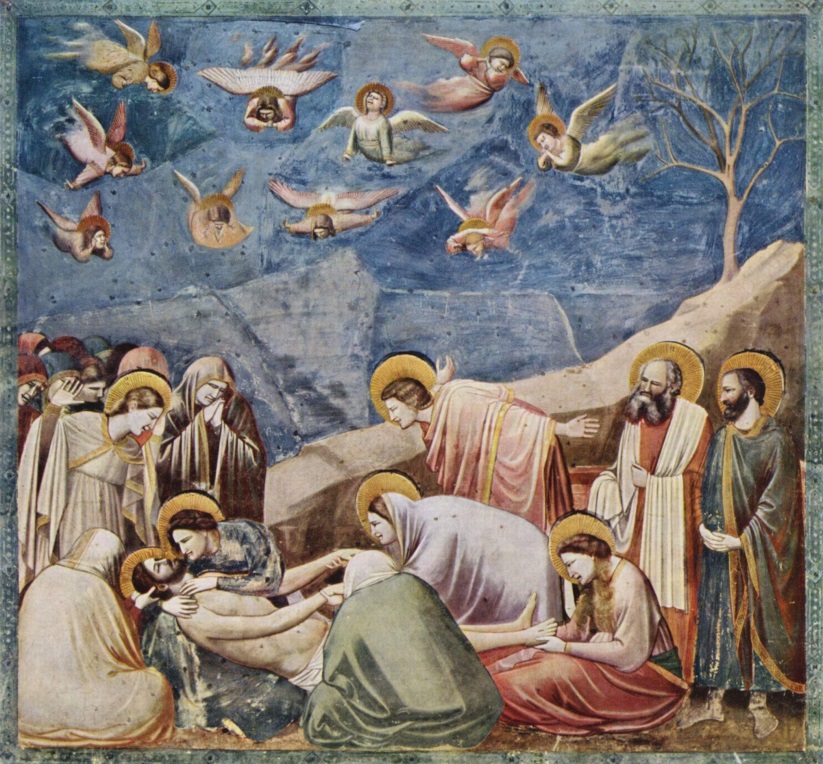 Compare and Contrast..
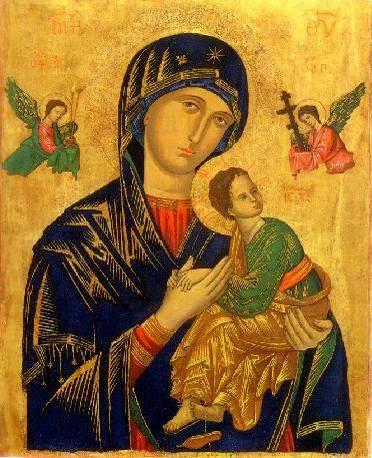